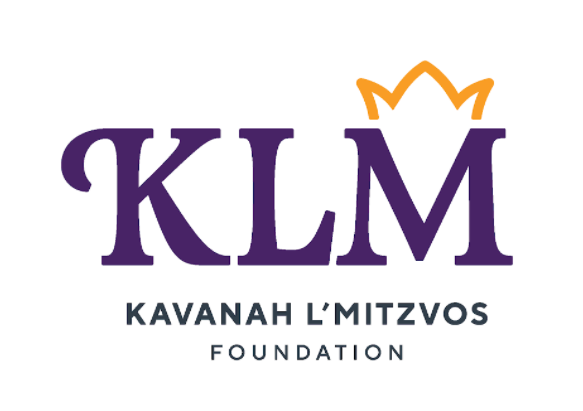 The KLM 3 Step Process
 to Achieving the Meaning of Life
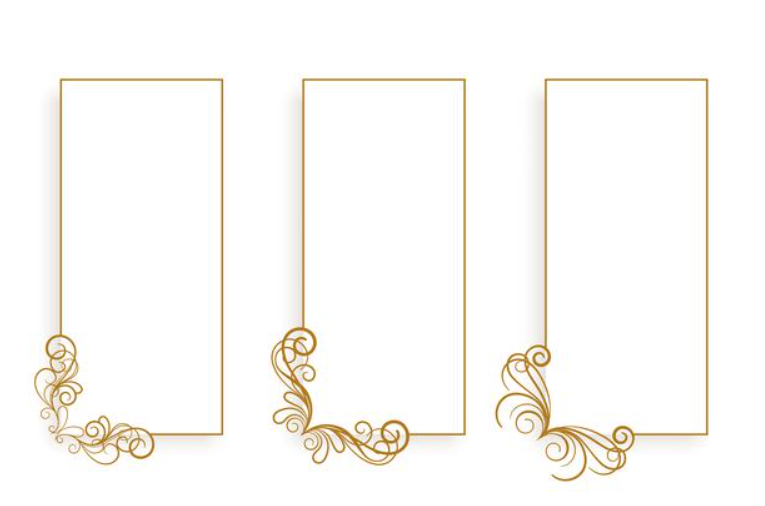 1. 	Before the Act 
[Kavanah L’Mitzvos]
2.    During the Act 
        [Kavanas HaLev]
3. 	  After the Act
             [Celebrate to Motivate]
For more Kavanah tools please contact  © RabbiWegbreit@gmail.com   | www.KavanahLMitzvos.com | 052.763.1722
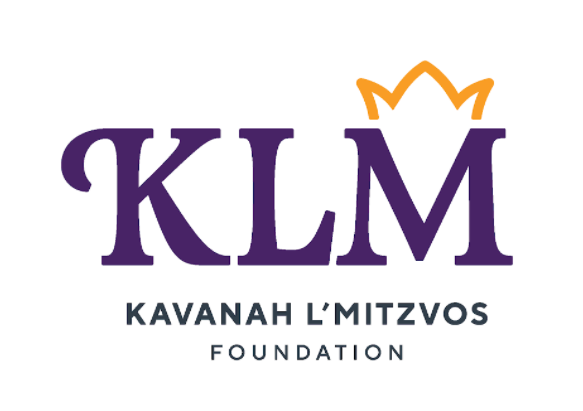 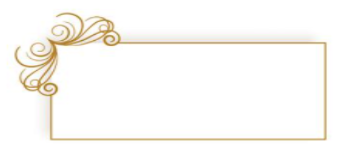 BEFORE THE ACT OF MOURNING: 
Kavanah L’Mitzvos
 Have explicit intention to fulfill 
1 The Mitzvah M’Divrei Kabbalah of the Minhagim of Mourning over Yerushalim and the Beis HaMikdash
2 The Mitzvah Doirasa of Anochi
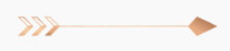 For more Kavanah tools please contact  © RabbiWegbreit@gmail.com   | www.KavanahLMitzvos.com | 052.763.1722
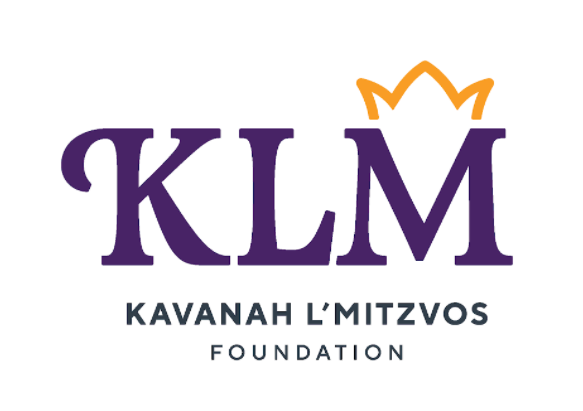 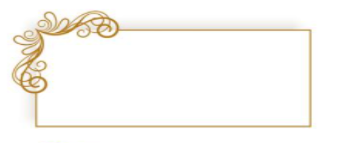 DURING THE ACT: 
Kavanas HaLev  

       Focus on the task
FIRST DO THIS: 

1.  Find out how to do the task

2. Think  L’Shem Kavanas HaLev
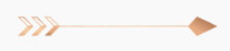 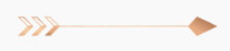 For more Kavanah tools please contact  © RabbiWegbreit@gmail.com   | www.KavanahLMitzvos.com | 052.763.1722
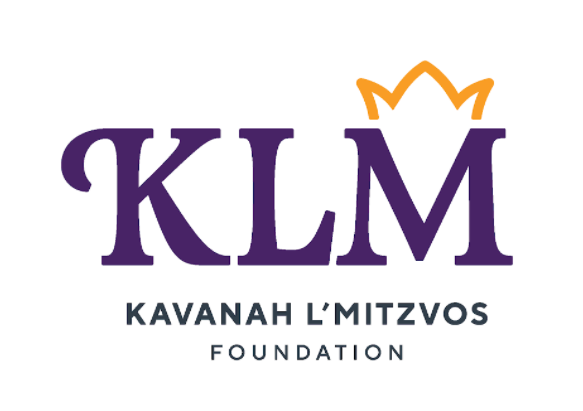 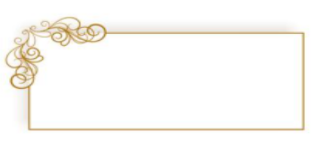 AFTER THE ACT: 
Celebrate to Motivate

Appreciate what you accomplished.
Your relationship with G-d
Your eternal reward
Your personal development
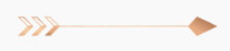 For more Kavanah tools please contact  © RabbiWegbreit@gmail.com   | www.KavanahLMitzvos.com | 052.763.1722